RÉSUMÉ THÉORIQUE – FILIÈRE INFRASTRUCTURE DIGITALE
M205-Administration réseau sous linux
120 heures
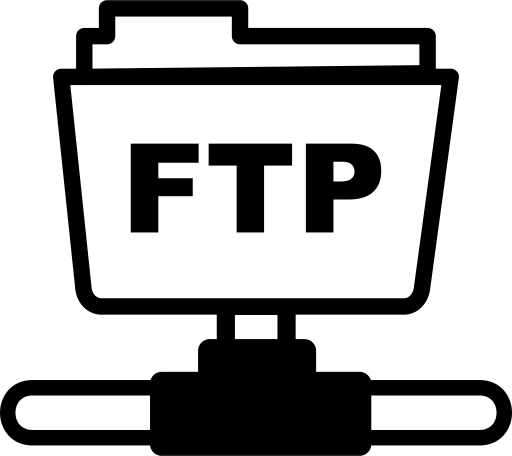 07 – Travaux Pratiques
Scénarios 1
Installez un serveur FTP sur une machine linux en respectant les étapes dans le cours.
Désactiver le FTP anonyme et activez la connexion des utilisateurs locaux.
En utilisant une machine Windows client, installez filezilla et essayez de visualiser le contenu du serveur.
Déterminez l’intervalle des ports de transferts entre 4000 et 5000.
Si la communication ne passe pas, cherchez dans les fichier log la raison.
Une fois le problème est résolu, et depuis un client FTP essayez de vous connectez en utilisant un compte root tout en expliquant les différents résultats.
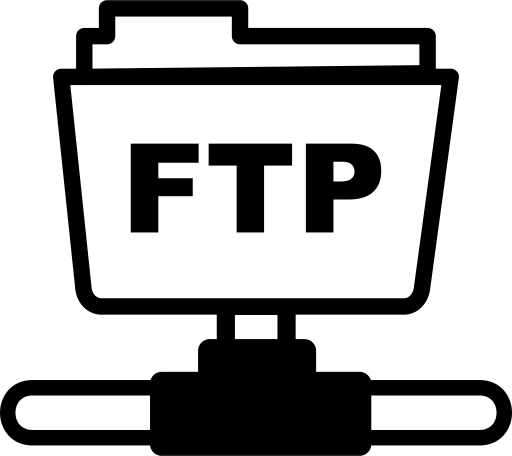 07 – Travaux Pratiques
Scénarios 2
Activez le FTP anonyme et désactivez la connexion de l'utilisateur local pour le service Very Secure FTP Daemon.
Démarrez le service Very Secure FTP Daemon et configurez-le pour qu'il démarre au démarrage du système.
Sur le système exécutant votre serveur FTP, créez un fichier nommé test dans le répertoire FTP anonyme contenant les mots « Bienvenue sur votre serveur vsftpd ».
À partir d'un navigateur Web sur le système exécutant votre serveur FTP, ouvrez le fichier de test à partir du répertoire de base FTP anonyme. Assurez-vous que vous pouvez voir le contenu de ce fichier.
À partir d'un navigateur Web extérieur au système qui exécute le serveur FTP, essayez d'accéder au fichier de test dans le répertoire de base FTP anonyme. Si vous ne pouvez pas accéder au fichier, vérifiez que votre pare-feu, SELinux et les wrappers TCP sont configurés pour autoriser l'accès à ce fichier.
Configurez votre serveur vsftpd pour autoriser les téléchargements de fichiers par des utilisateurs anonymes vers un répertoire nommé my_folder.
Installez le client FTP lftp (si vous n'avez pas de deuxième système Linux, installez lftp sur le même hôte exécutant le serveur FTP). Si vous ne pouvez pas télécharger de fichiers dans le répertoire my_folder, vérifiez que votre pare-feu, SELinux et les wrappers TCP sont configurés pour autoriser l'accès à ce fichier.